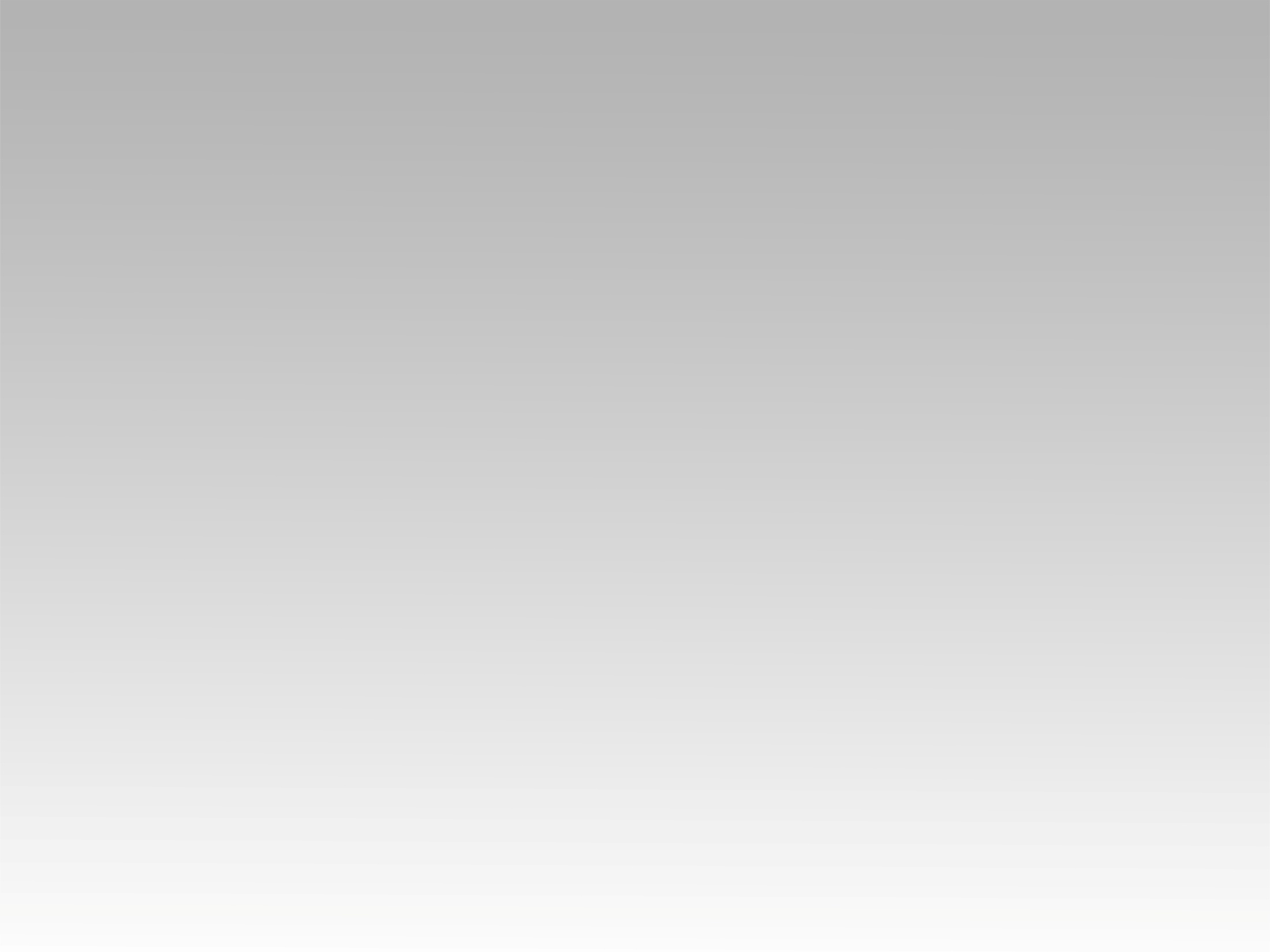 تـرنيــمة
فلا تكون الا فرحاً
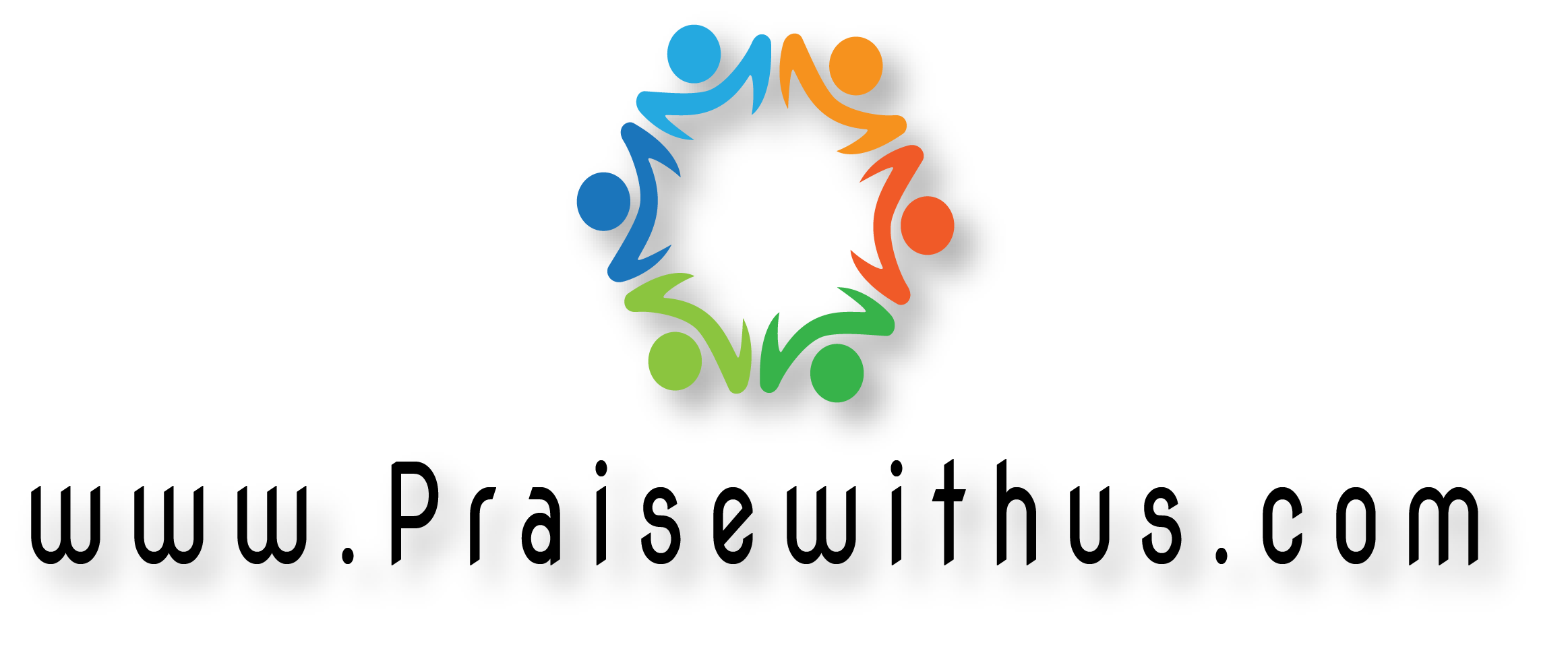 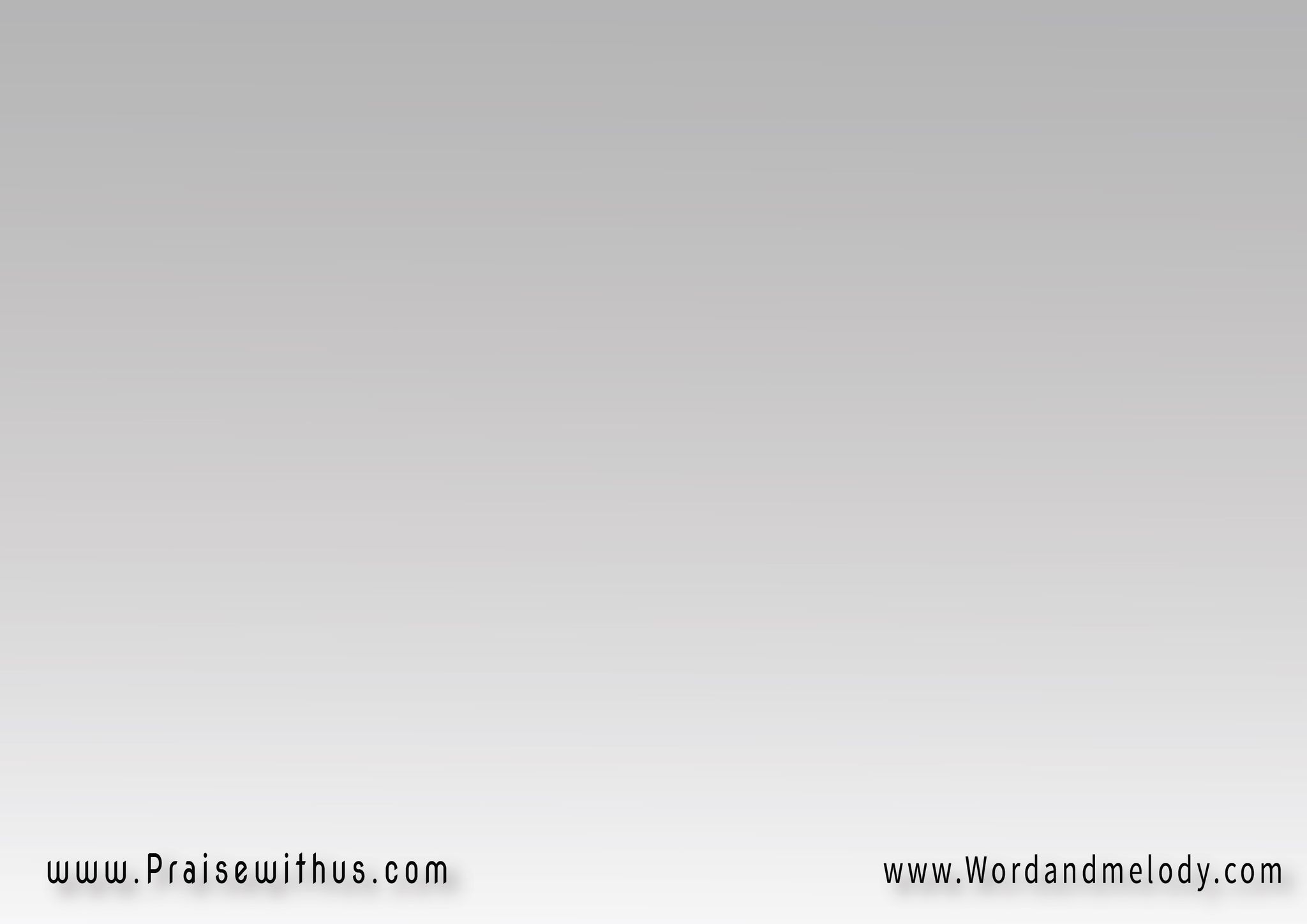 لا افراح ولا تعزيات 
ولاقلب يدوق انتصارات
ولا حياة من بعد ممات 
الا في قرب يسوع
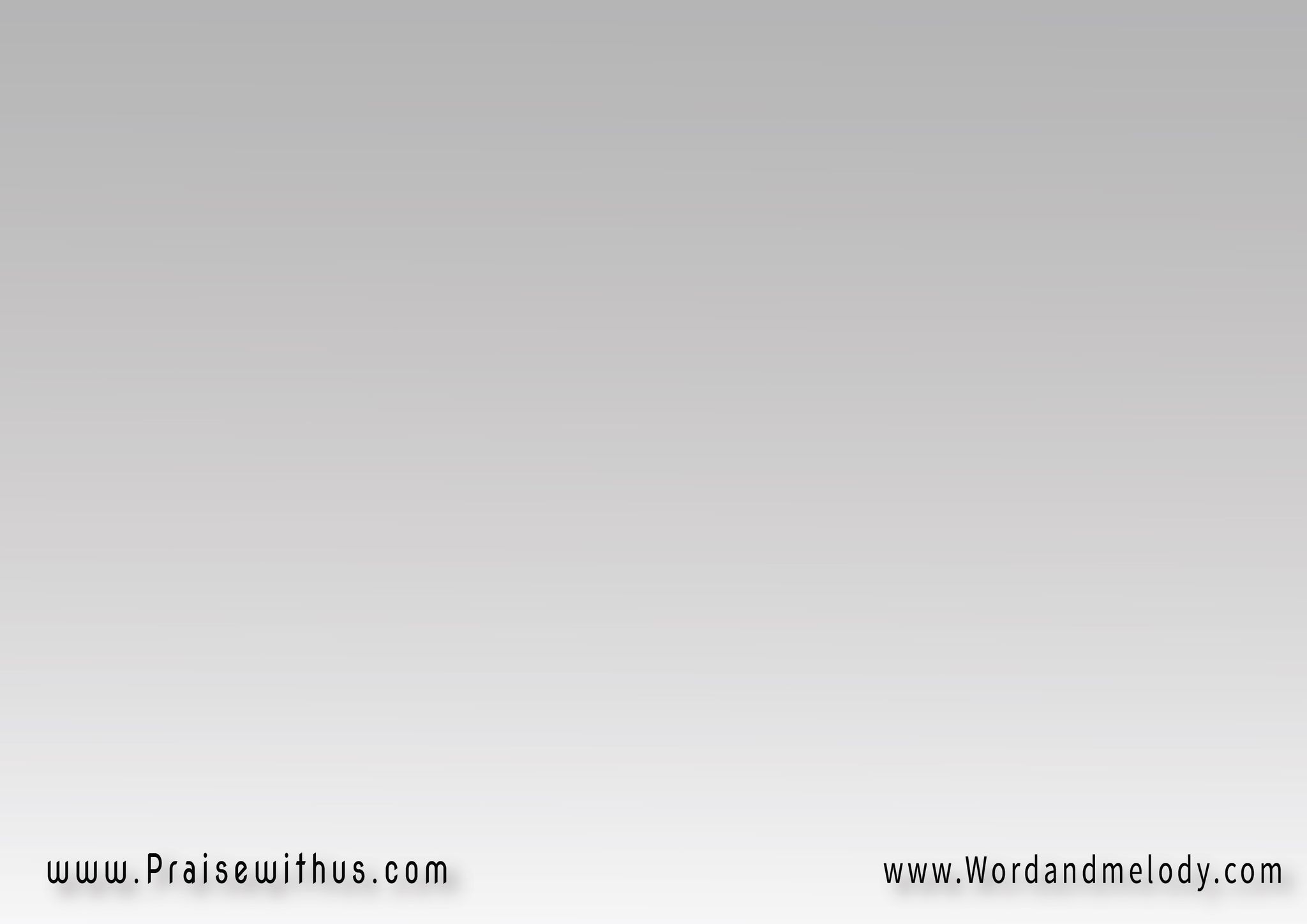 من غيره الأفراح أكاذيب 
ومعاه الأحزان بتغيب
والقلب في قربه بيطيب 
مهما ان كان موجوع
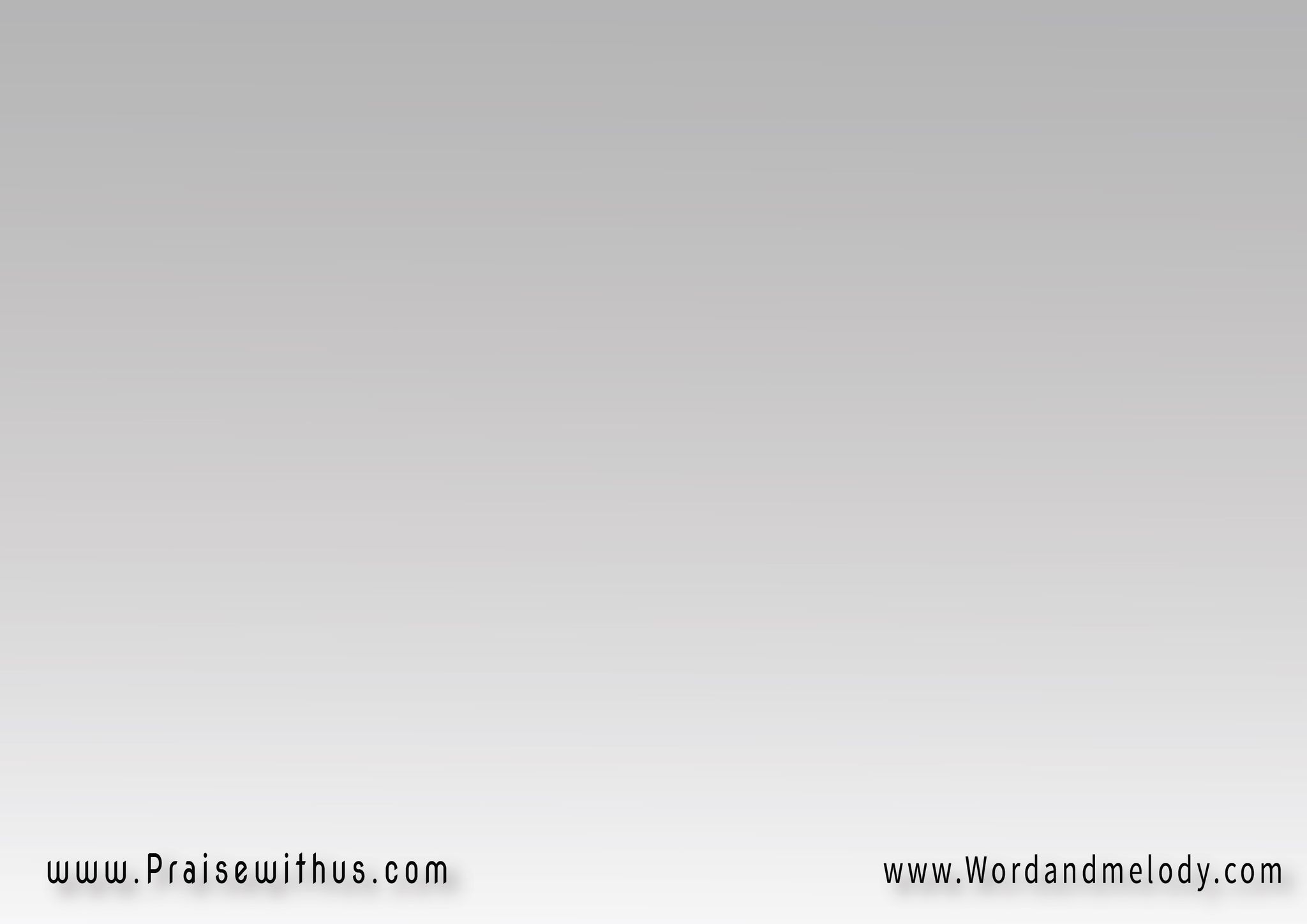 ده الوعد اللي تملي ناصرني
 فلا تكون الا فرحا
مش هأسمح أحزان تكسرني فلاأكون الا فرحا
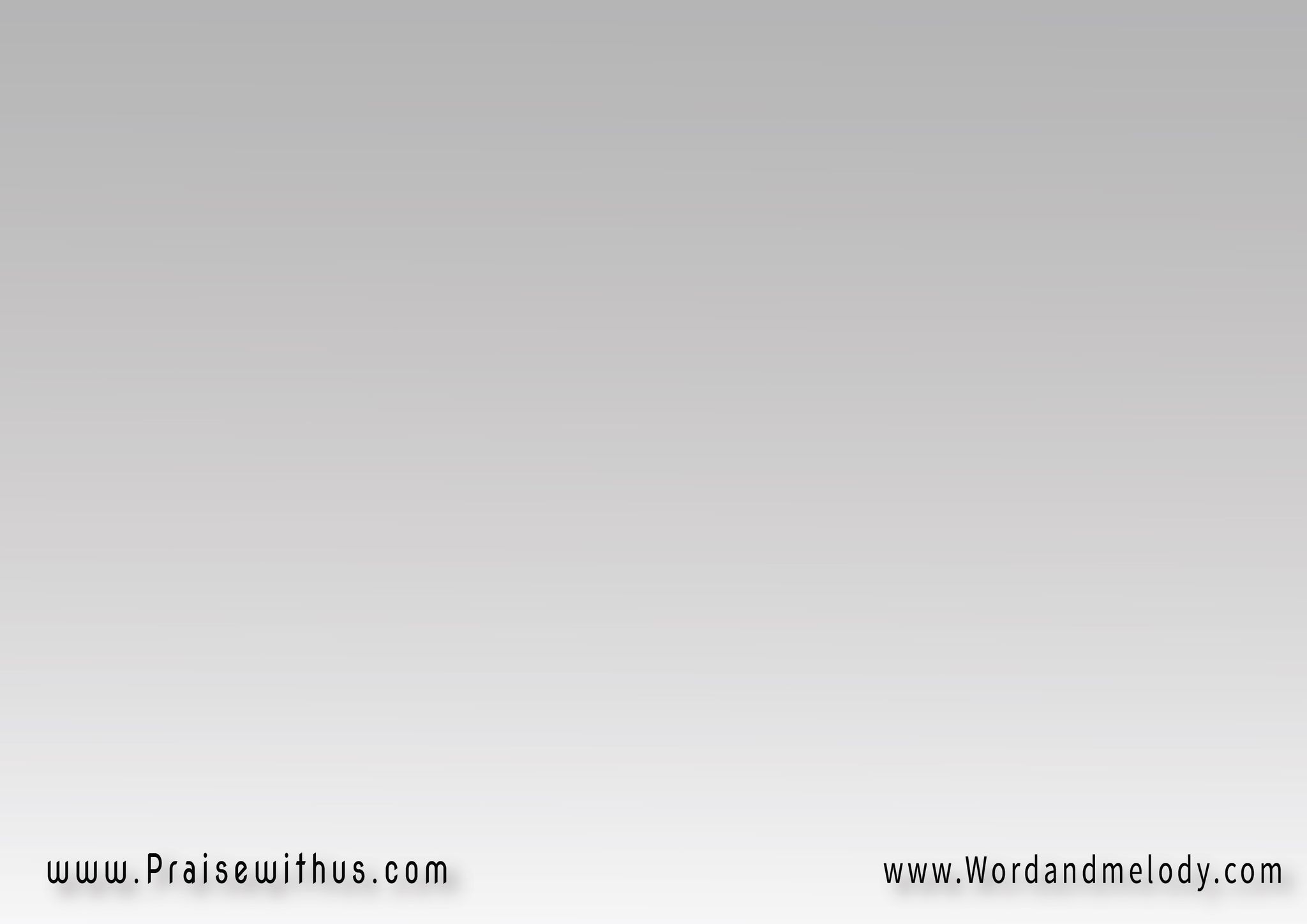 مهما قابلت صعاب وآلام 
بالروح فيا فرح وسلام
دي حقيقة مش بس كلام 
للي يعيش وياه
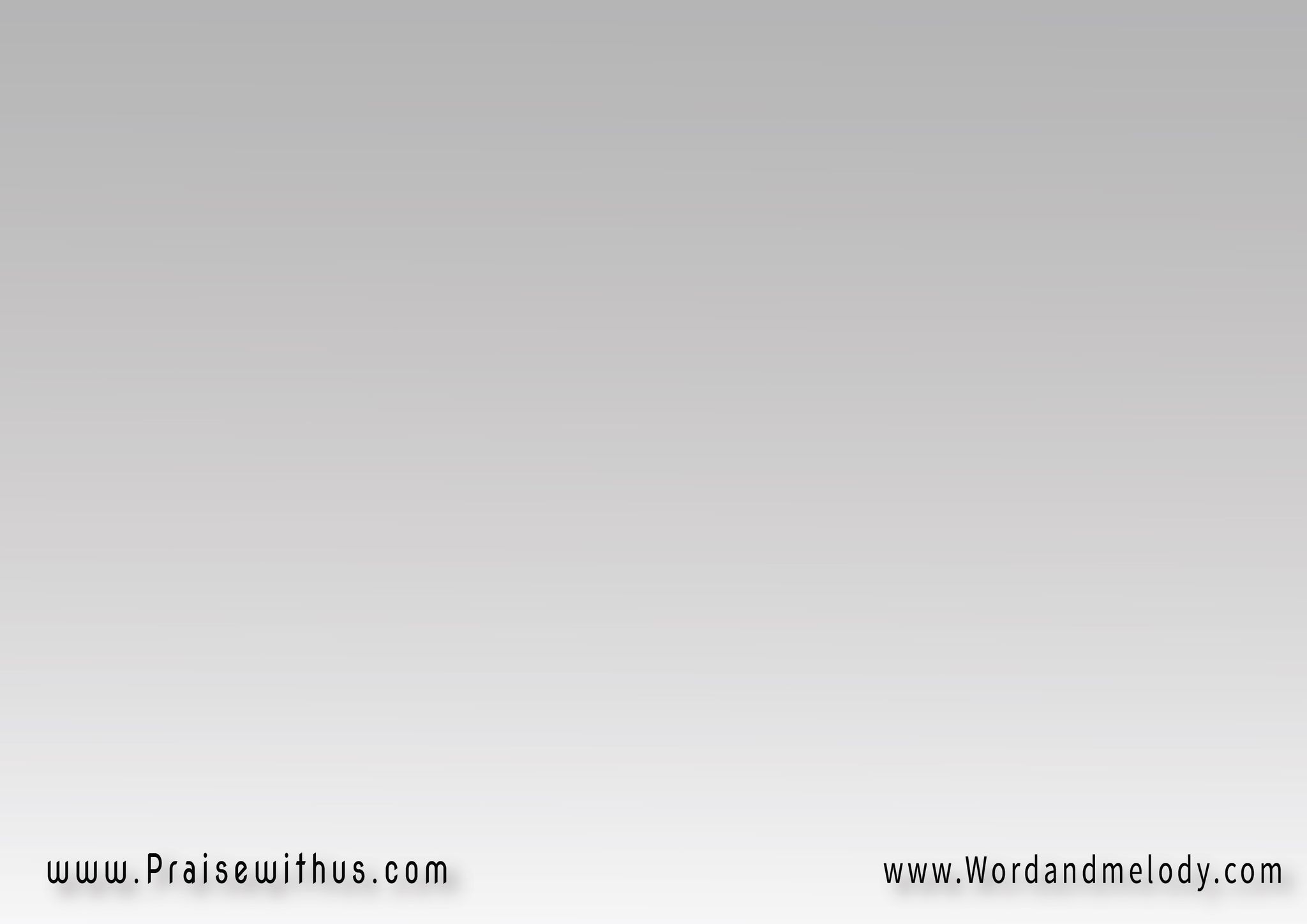 الناس تشكي مر الحال 
وانا في قلبي فرح متشال
وبعدي في نفس الأحوال 
لكن وأنا في حماااه
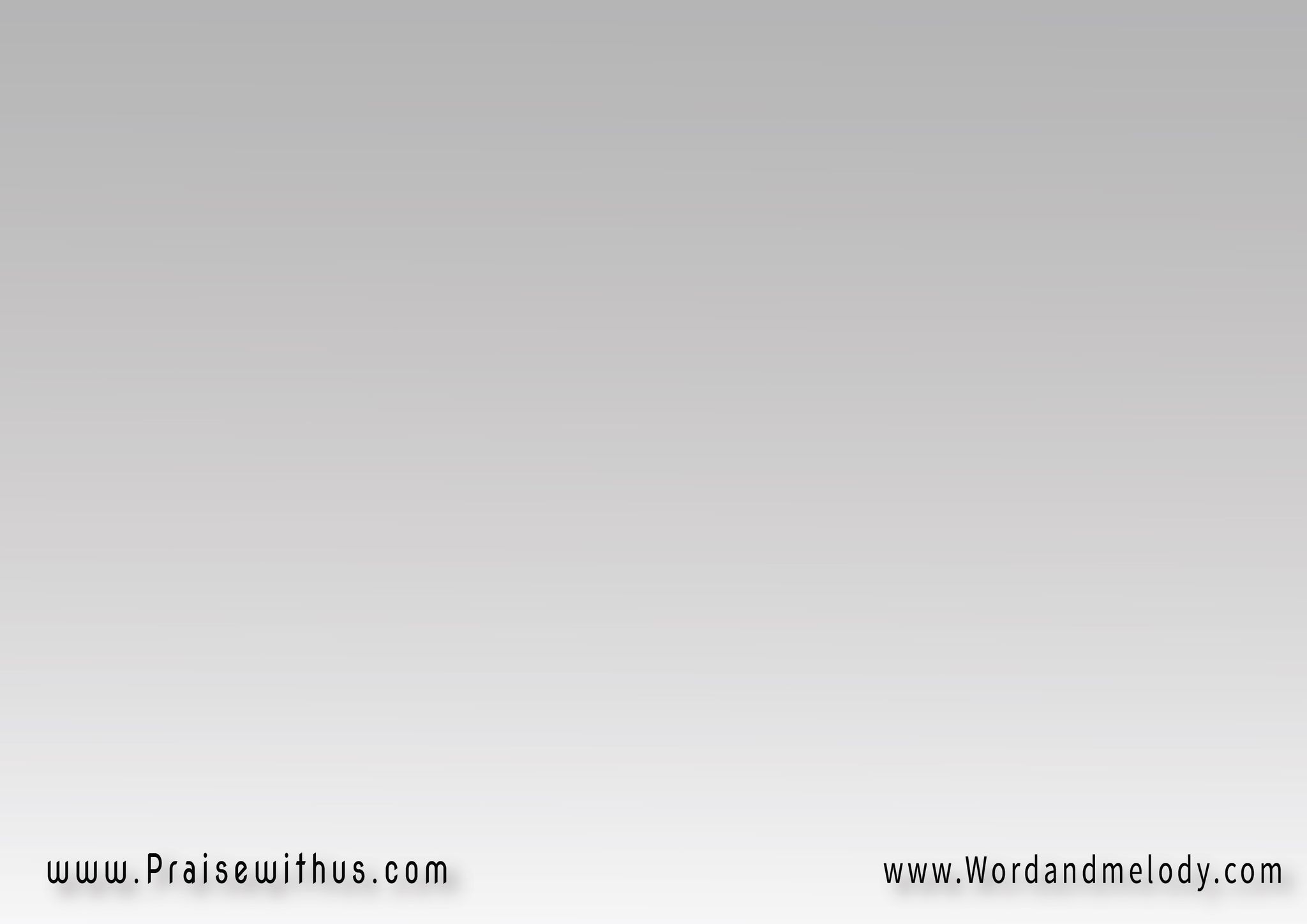 ده الوعد اللي تملي ناصرني
 فلا تكون الا فرحا
مش هأسمح أحزان تكسرني فلاأكون الا فرحا
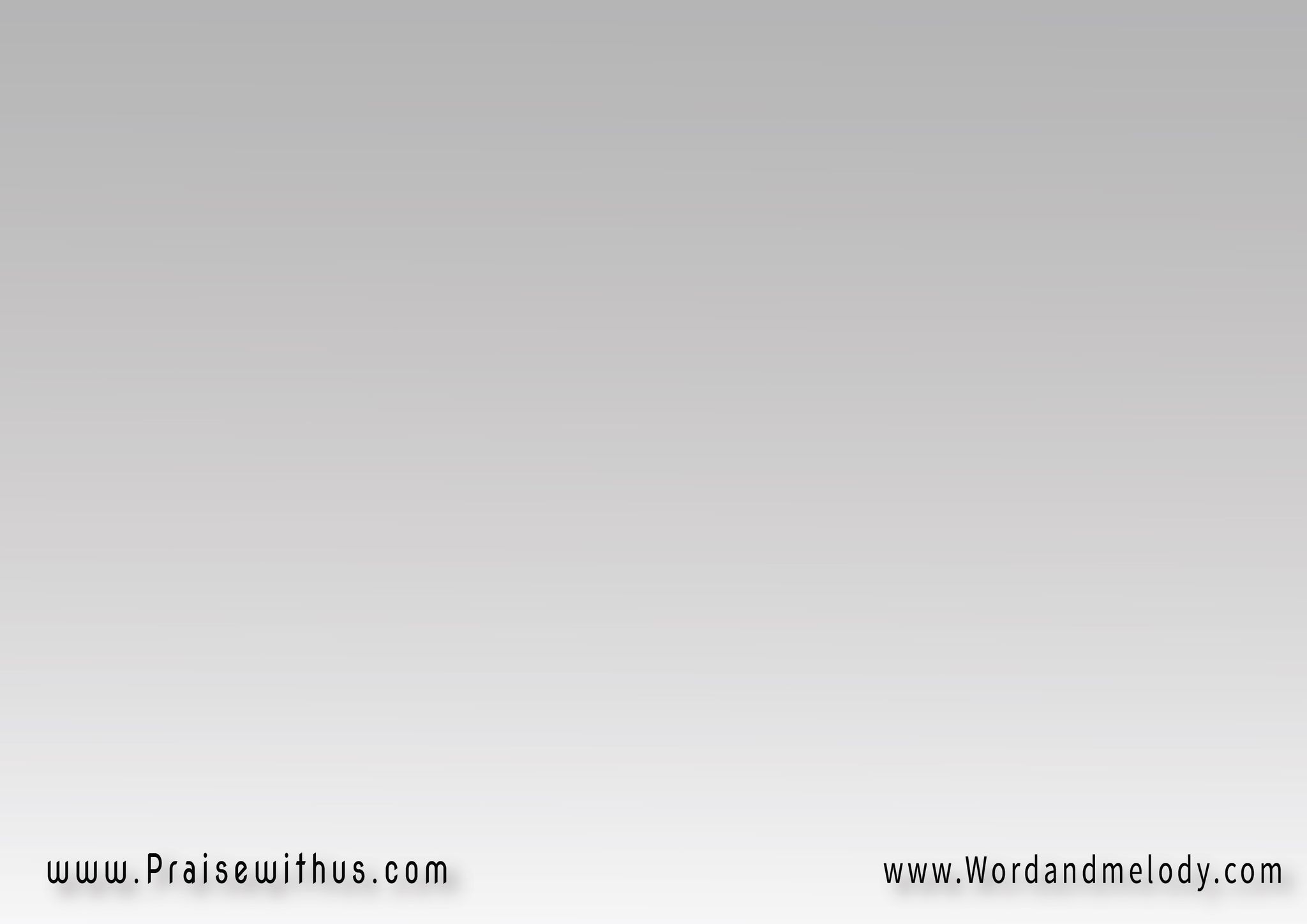 مش رابط فرحي بظروف 
يهرب لما يصيبني الخوف
انا فرحي اساسه معروف 
ده اله الافراح
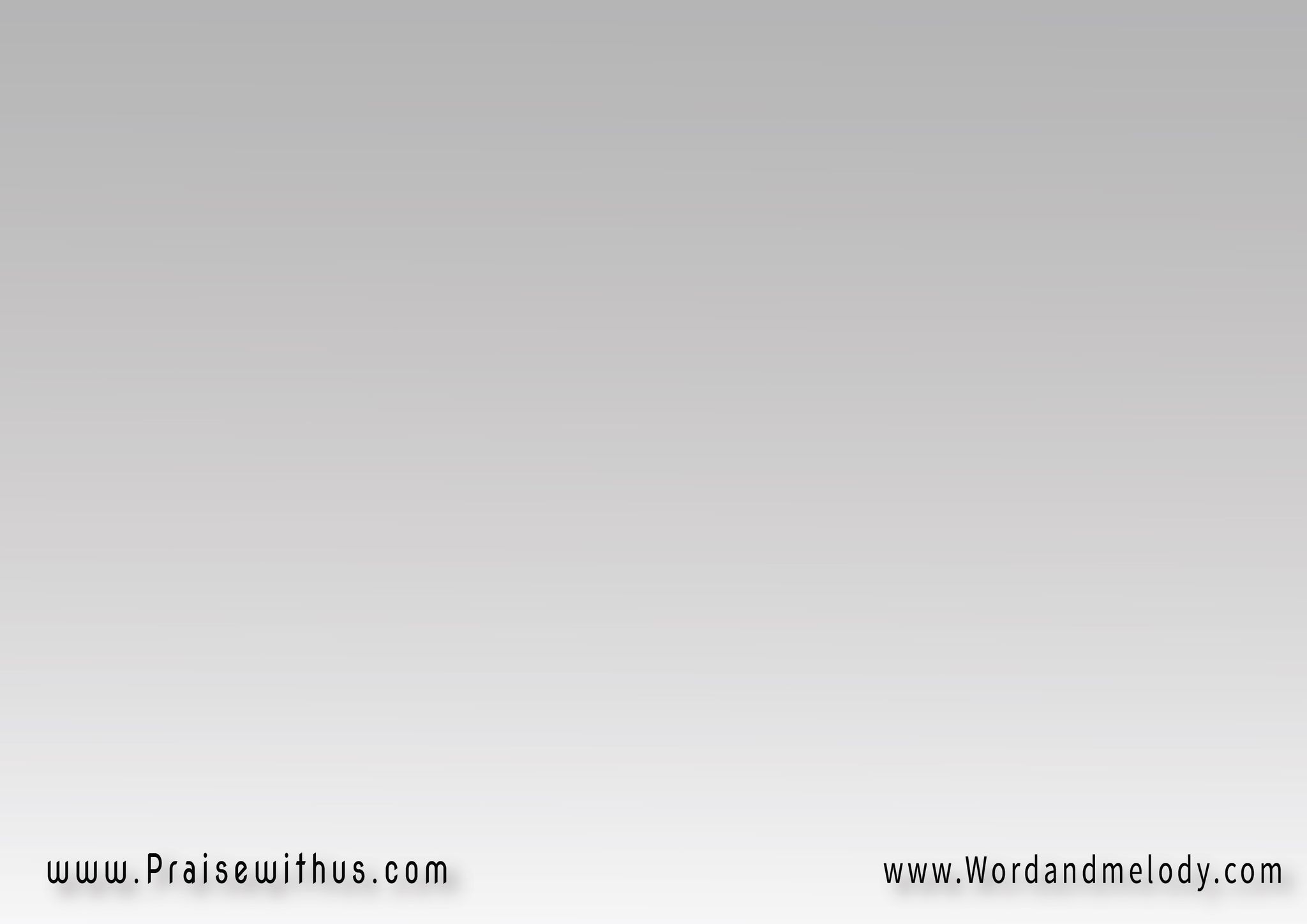 فرحان هنا ع الارض معاه وهايكمل فرحي في سماه
لما اعيش على طول وياه 
ولا حزن ولا جراح
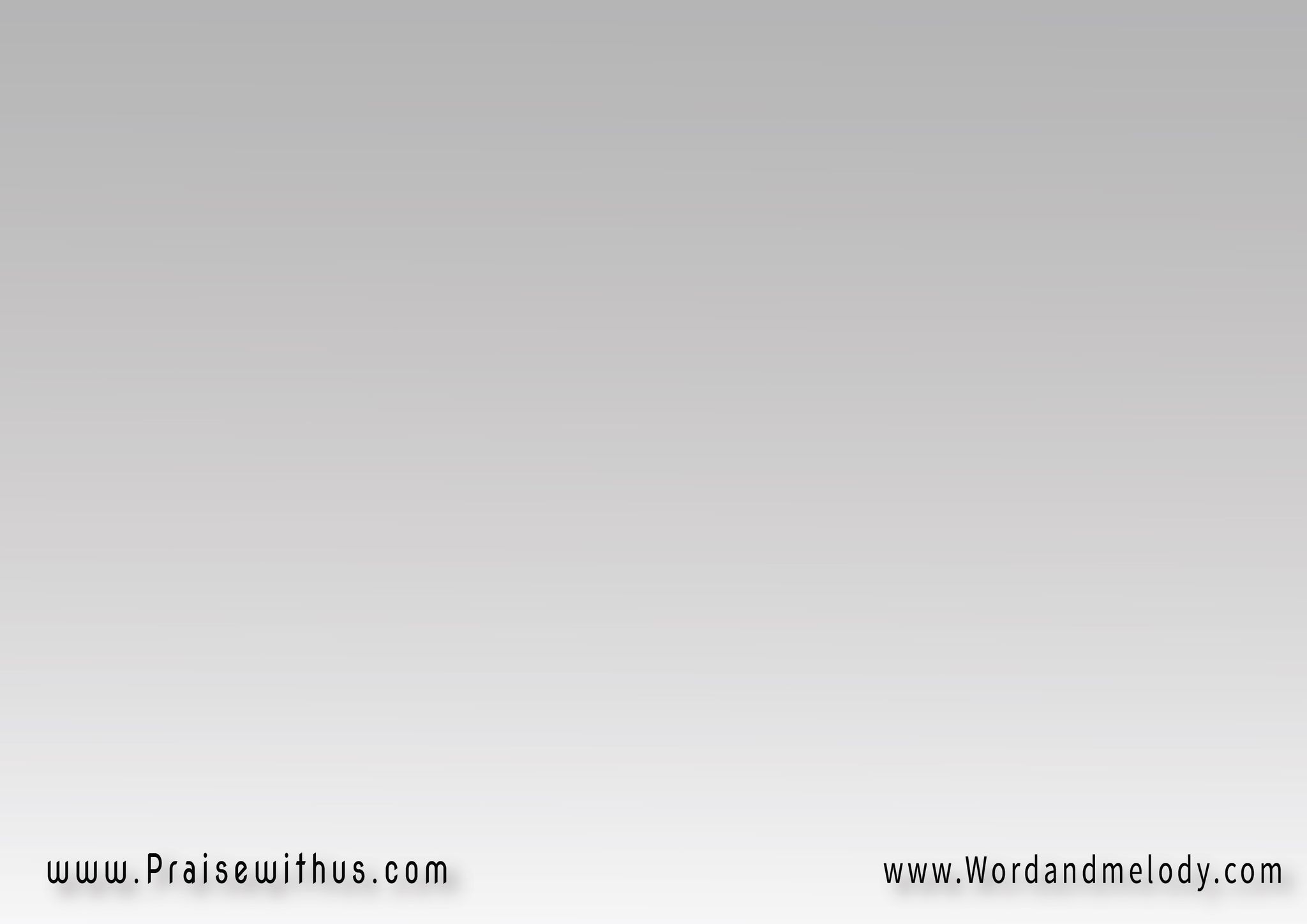 ده الوعد اللي تملي ناصرني
 فلا تكون الا فرحا
مش هأسمح أحزان تكسرني فلاأكون الا فرحا
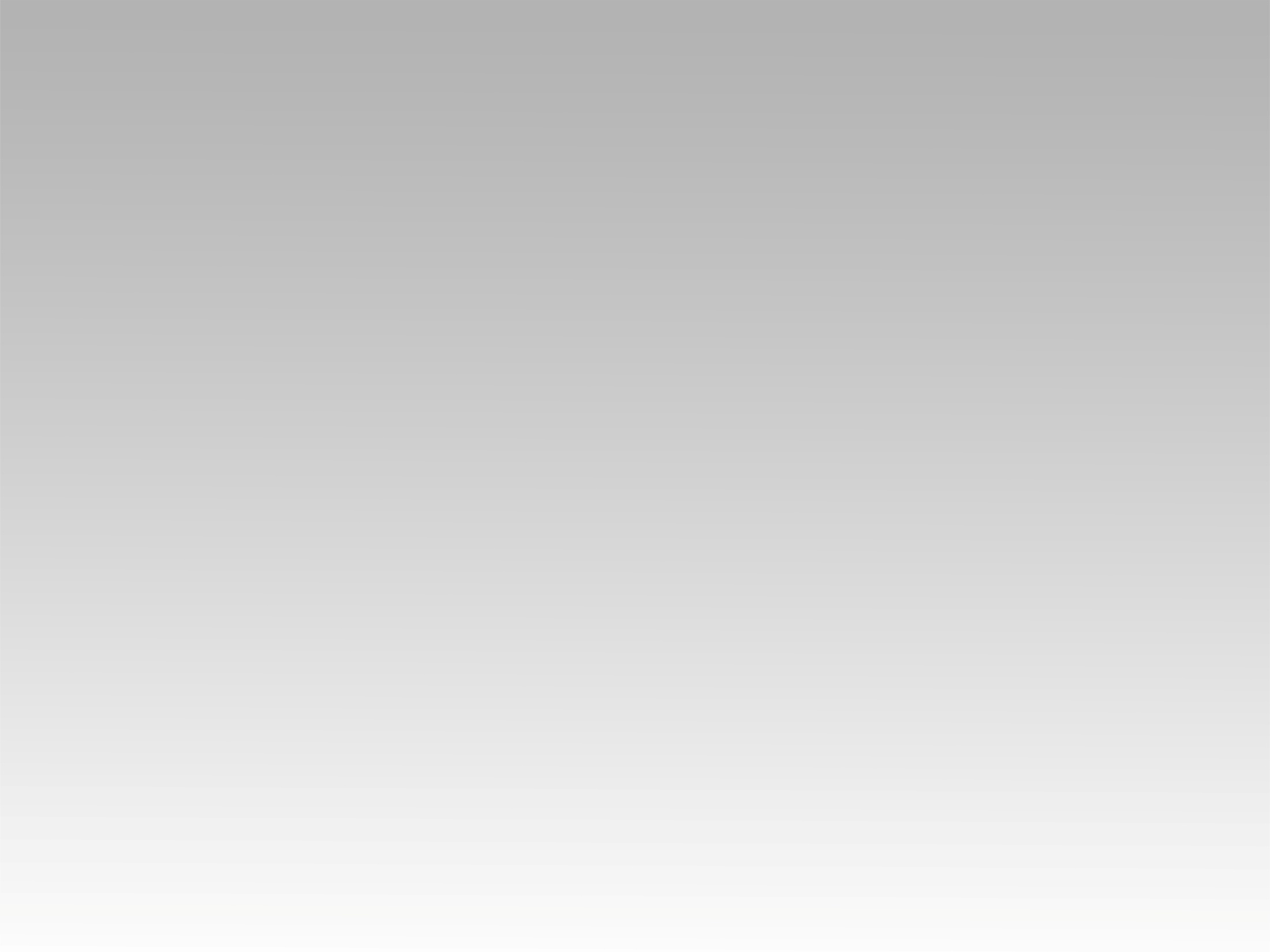 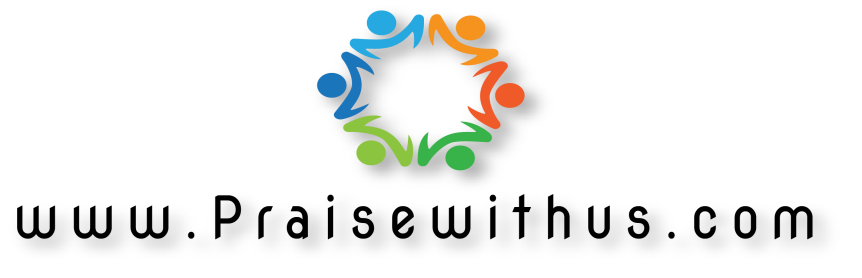